Hantera tidstyper
FORTNOX/VISMA
Fortnox
För att hitta registreringskoderna som ska in i Projektportalen så följder du följande steg:
1.- Logga in i Fortnox.
2.- Till vänster om sidan hittar du Register/Lönearter och koder.
Väl inne under Lönearter och koder i Fortnox: 
3.- Klicka på ”Registreringskoder”. 
I kolumnen ”Kod” finner ni koderna som behövs för att läggas in i Projektportalen
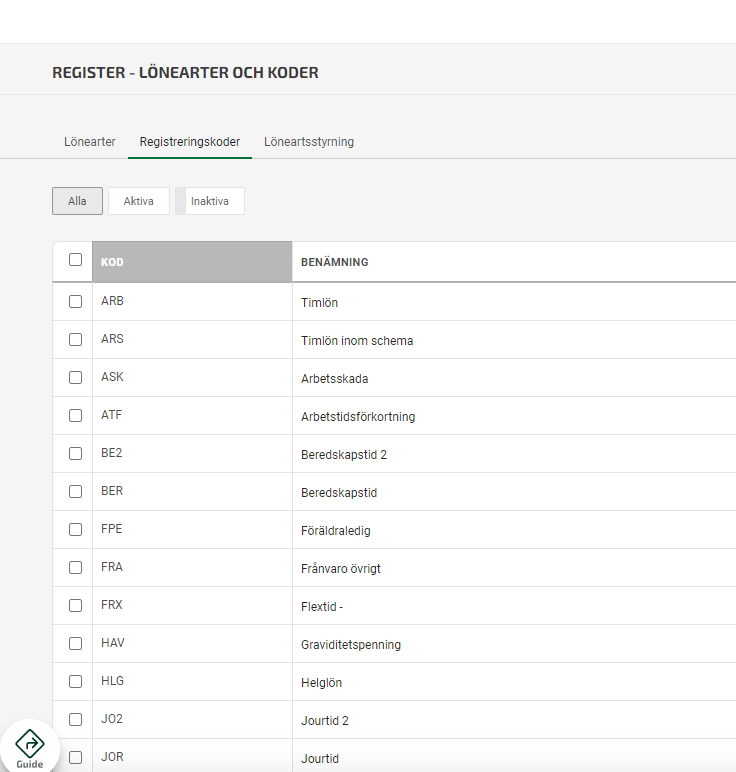 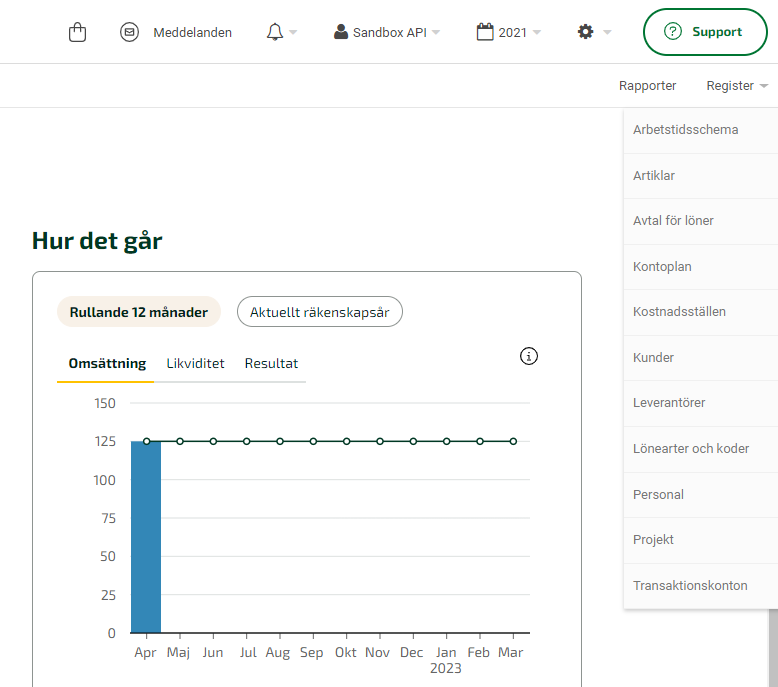 Visma
I Visma Lön kallas dessa koder Tidkoder och Utläggskoder.
För att hantera koder i Visma Lön går man till:Arkiv --> Inställningar --> Företagsinställningar --> Integrationer och väljer då antingen Tidkoder eller Utläggskoder.
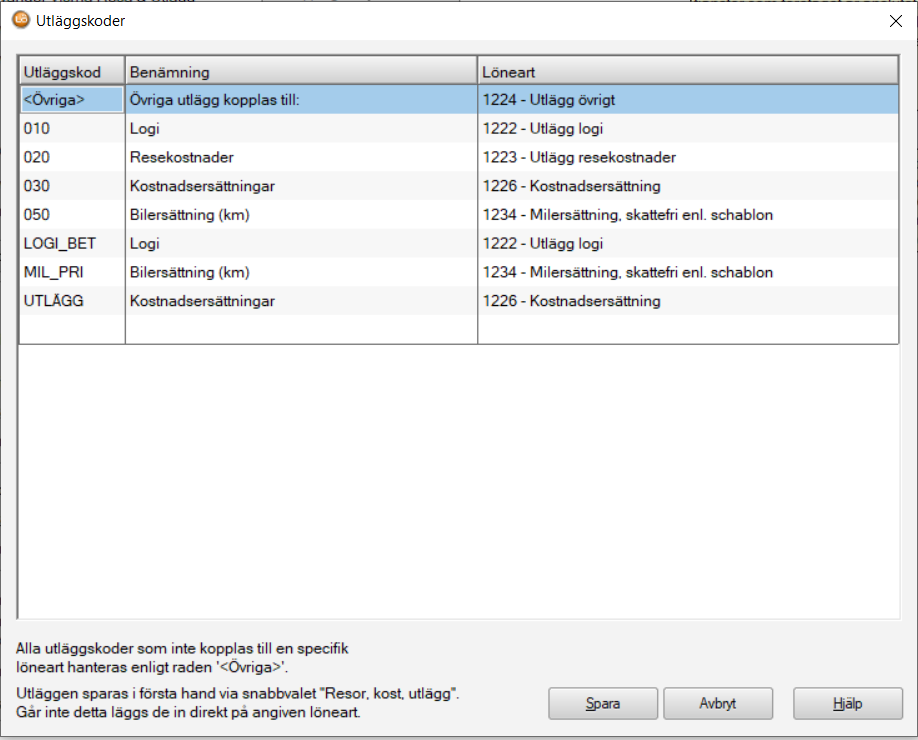 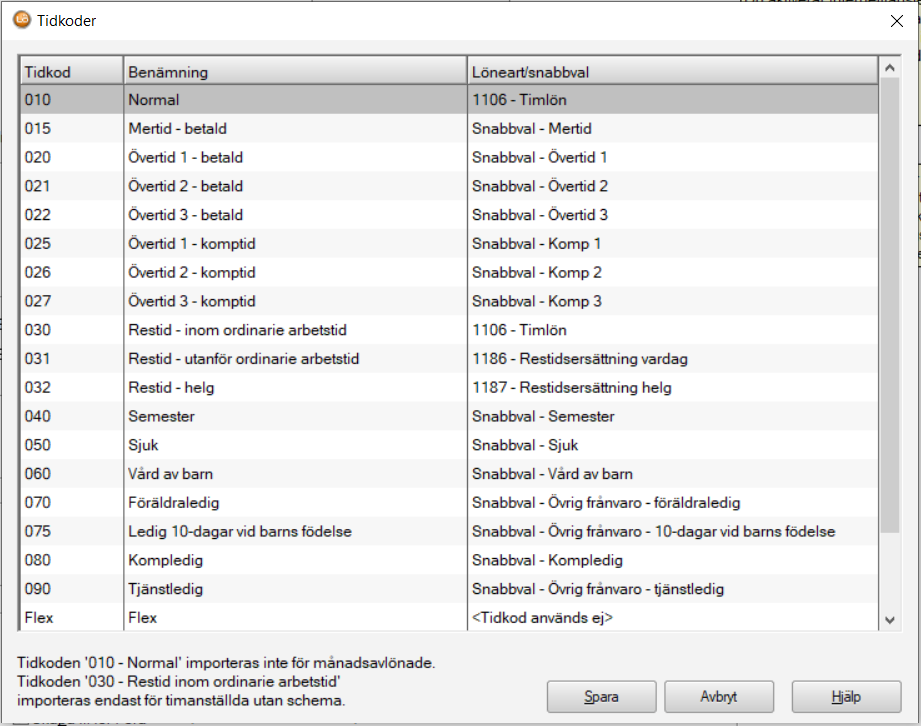 Koderna som då ska in i Projektportalen är de ni hittar under Utläggskod/Tidkod på respektive bild.